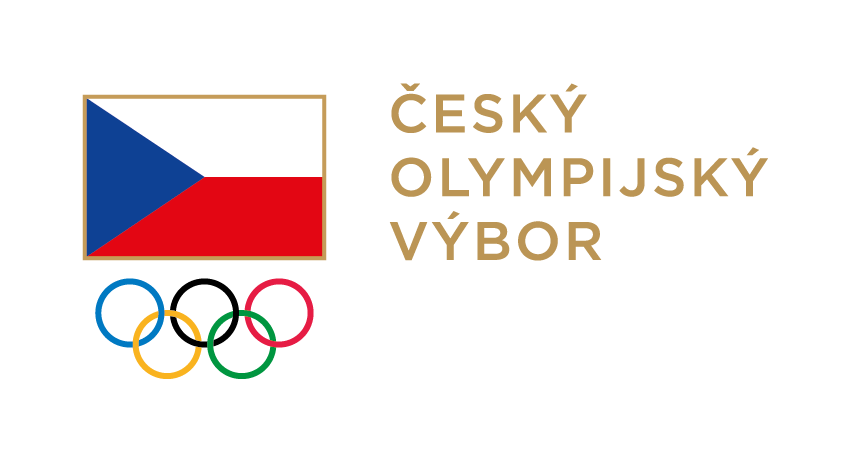 Probíhají		Olympijský víceboj (mj. Tréninky s olympioniky)
13. 3.			Natáčení kampaně – O. Perušič, D. Schweiner
15. 3.			Společenské setkání olympioniků (Vinohrady)
			Zasedání ČON
polovina března		Komunikace dodavatele 3DDEN (OF)
21.–23. 3.		Sympozium sportovní medicíny v Dřítči
26. 3.			Ceny fair play
			Trenérka, cvičitelka roku
duben/květen 		Cena Jiřího Stanislava Gutha-Jarkovského 2023 
30. 4. až 2. 5. 		Top Camp 2024
27.–30. 5.		Workshop digitální komunikace ANOV (Praha)
30. 5. – 5. 6.		Film festival Zlín (olympijské vzdělávání)
6.–8. 6.			Valné shromáždění EOV Bukurešť
17. 6.			TK ODM 2024
19. 6.	 		T-Mobile Olympijský běh 
23. až 27. 6. 		ODM 2024 
25. 7. až 9. 8.		Olympijský festival Most
26. 7. až 9. 8. 		OH Paříž 2024

Dialogy: Talent a rodič (23. a 30. 3. Brno, 6. 4. Praha, 13. 7. Chomutov), Individualizace přípravy (9. 4. Plzeň)
Plán akcí
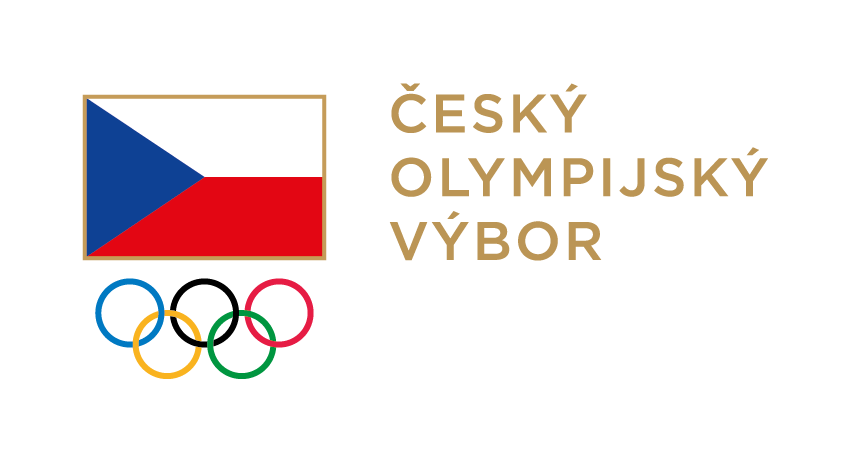 Plán akcí
Zasedání VV ČOV: 
úterý 		23. 4. 2024 od 14:00 hod.	ČNB
pondělí 		10. 6. 2024 od 14:00 hod. 	ČNB


Zasedání Pléna ČOV: 
středa 		24. 4. 2024 	od 10:00 hod. 
pondělí 		1. 7. 2024 	dopoledne VV ČOV 
				a návazně nominační Plénum ČOV